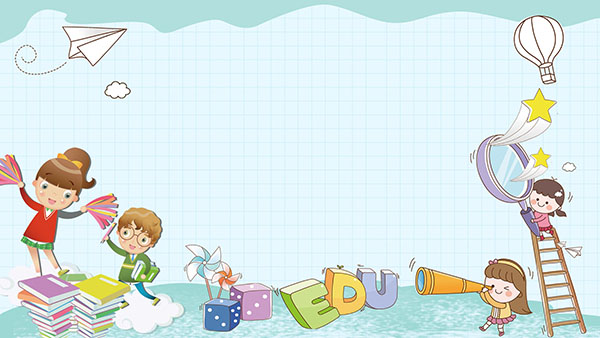 CHÀO MỪNG QUÝ THẦY CÔVÀ CÁC EM HỌC SINH!
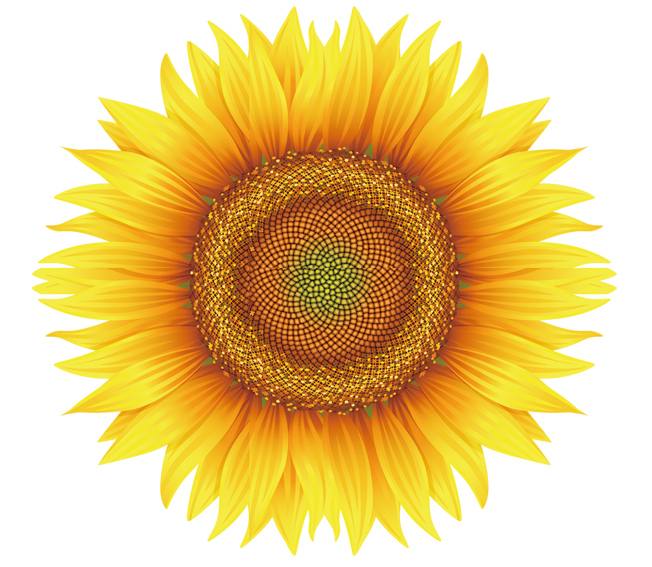 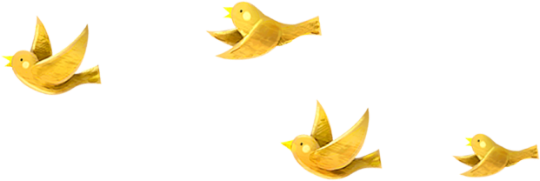 Đoán hình
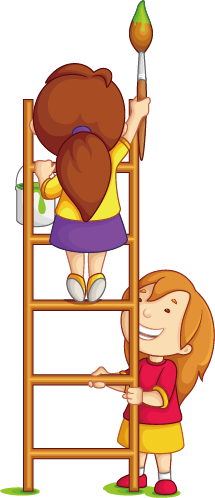 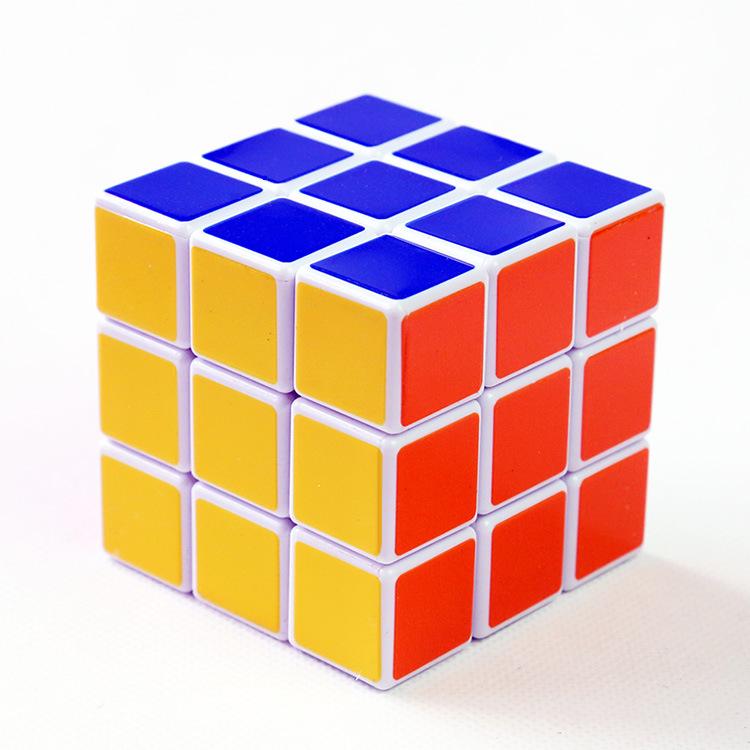 PRE
NEXT
Khối hộp lập phương
Khối hộp chữ nhật
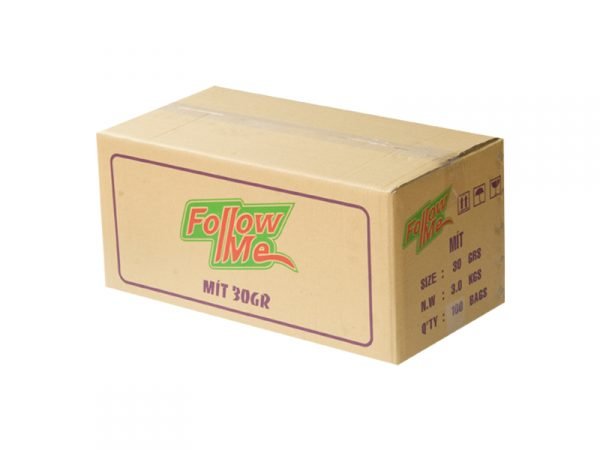 PRE
NEXT
Khối hộp lập phương
Khối hộp chữ nhật
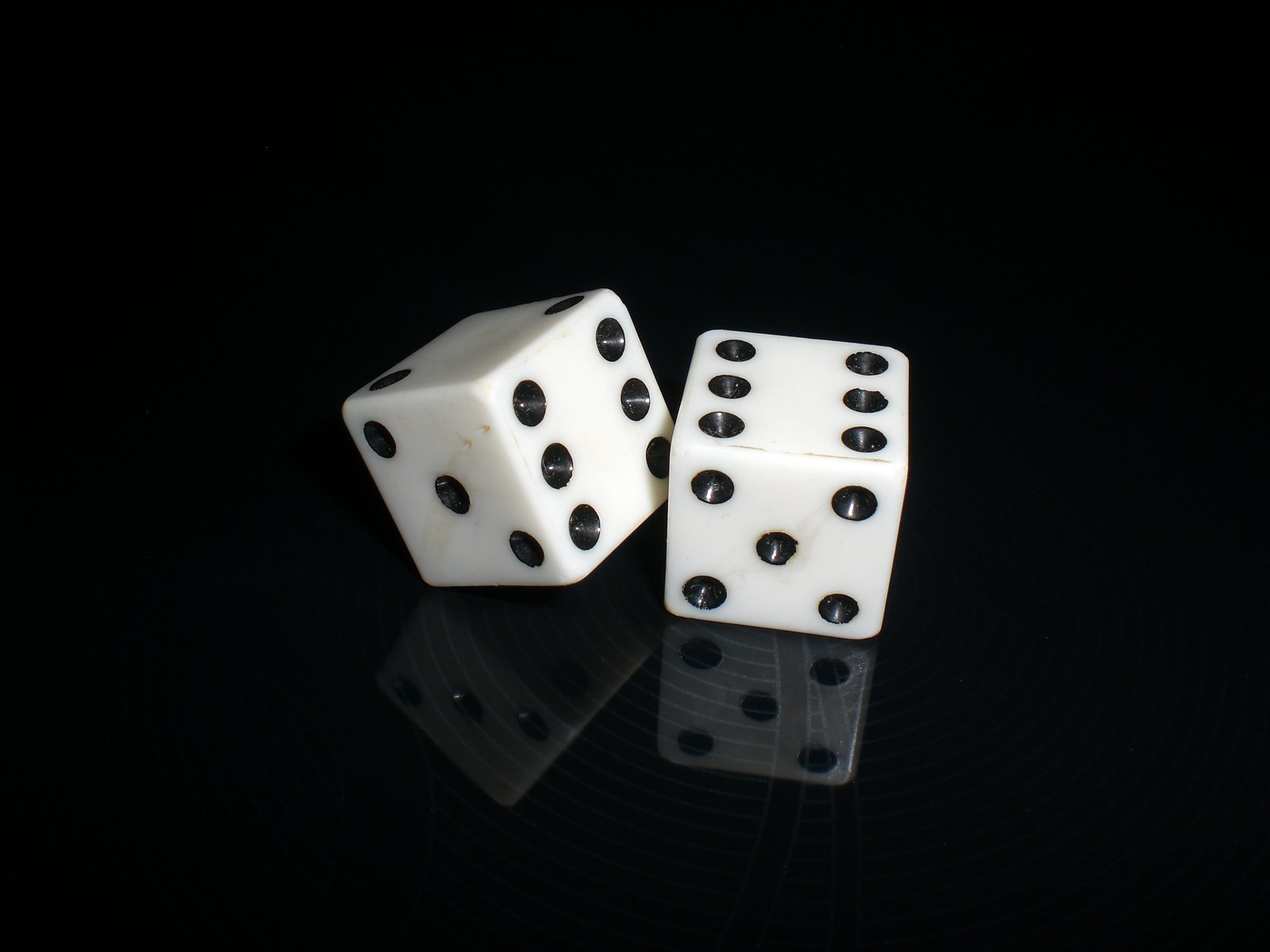 PRE
NEXT
Khối hộp lập phương
Khối hộp chữ nhật
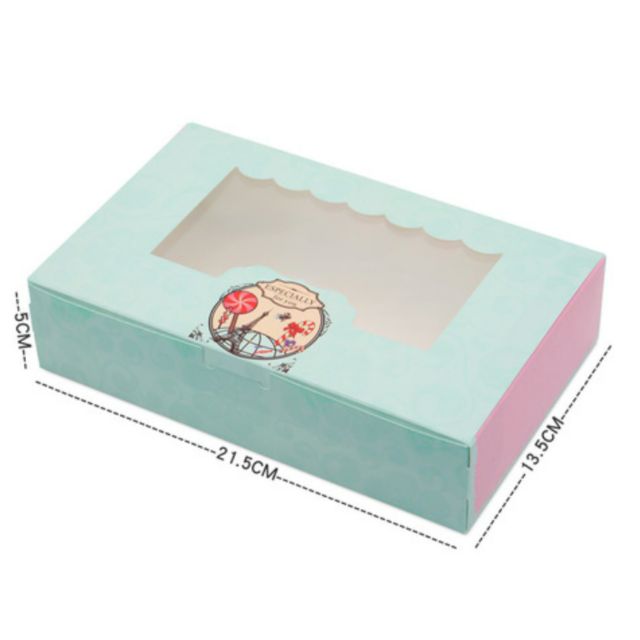 PRE
NEXT
Khối hộp chữ nhật
Khối hộp lập phương
LÀM QUEN VỚI PHÉP TRỪ  - DẤU TRỪ
Thöù ba, ngaøy 14 thaùng 12 naêm 2021
Toaùn
Laøm quen vôùi pheùp tröø – Daáu tröø
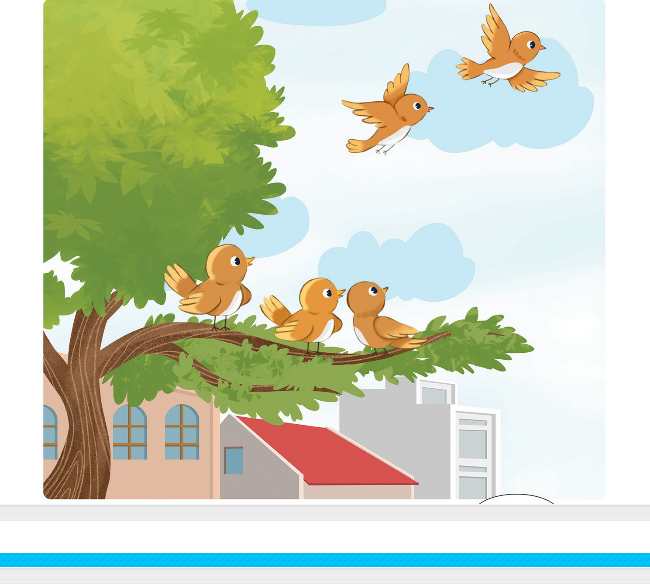 5 – 2 = 3
Thöù ba, ngaøy 14 thaùng 12 naêm 2021
Toaùn
Laøm quen vôùi pheùp tröø – Daáu tröø
1. Soá ?
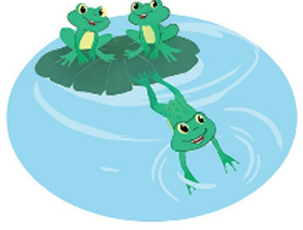 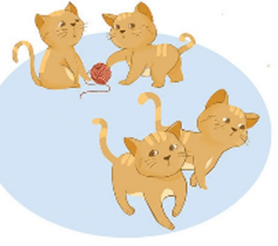 2
3 – 1 =
4 – 2 =
2
Thöù ba, ngaøy 14 thaùng 12 naêm 2021
Toaùn
Laøm quen vôùi pheùp tröø – Daáu tröø
2. Noái pheùp tính thích hôïp vôùi moãi tranh veõ:
2
1
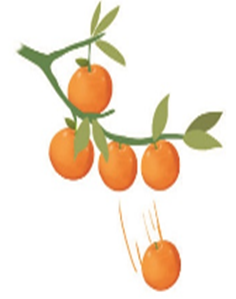 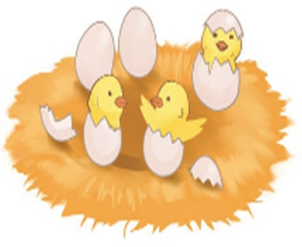 5 – 1
5 – 3
Thöù ba, ngaøy 14 thaùng 12 naêm 2021
Toaùn
Laøm quen vôùi pheùp tröø – Daáu tröø
3. Vieát pheùp tính thích hôïp vôùi moãi tranh veõ:
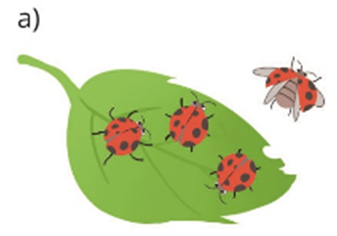 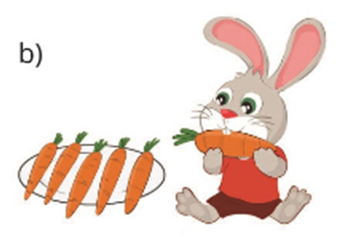 1
-
-
5
6
1
3
4
=
=
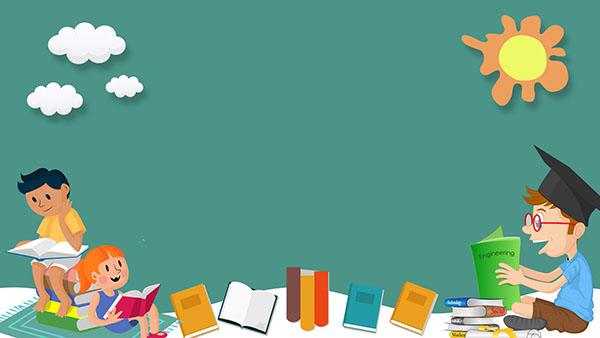 Củng cố bài học